Figure 2.
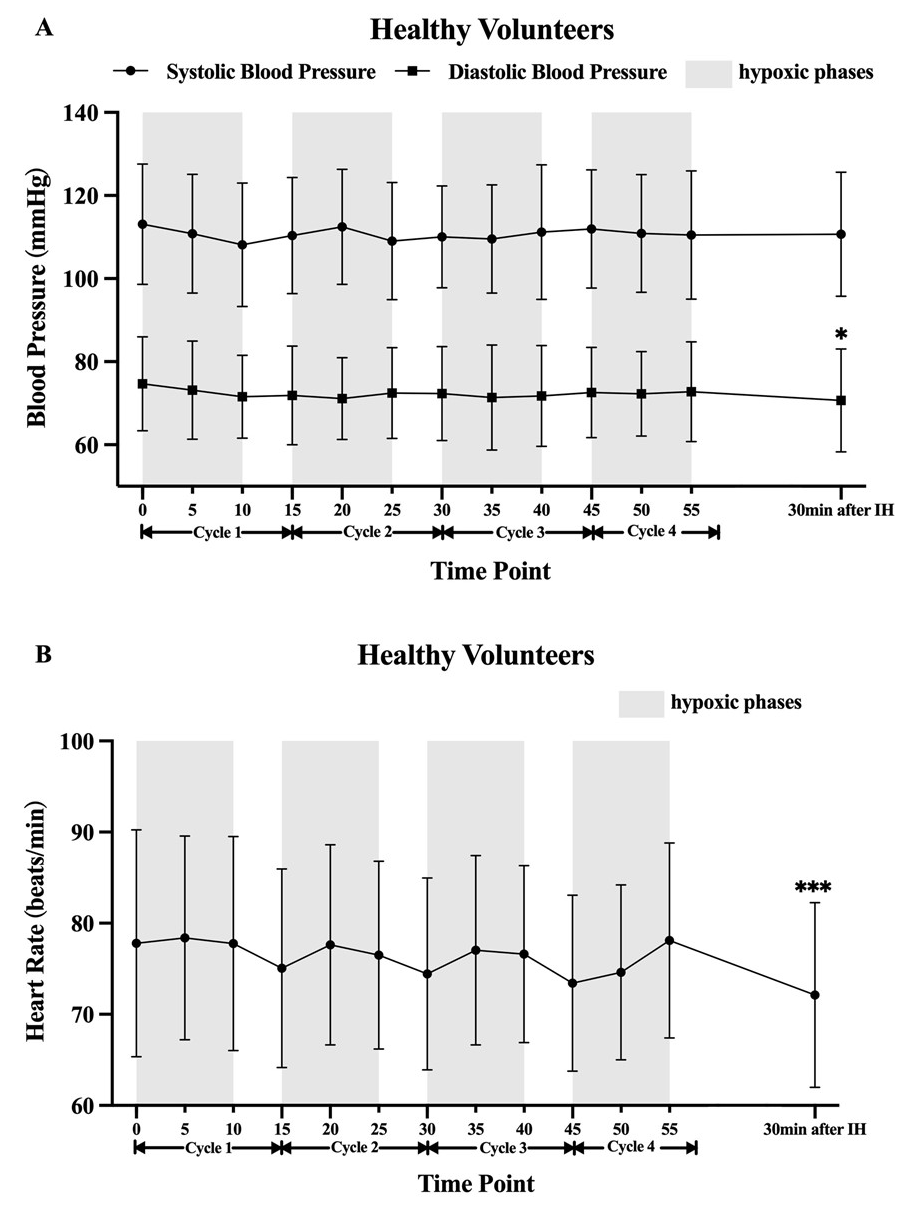 Wang et al., Conditioning Medicine 2023; 6(1): 4-10.